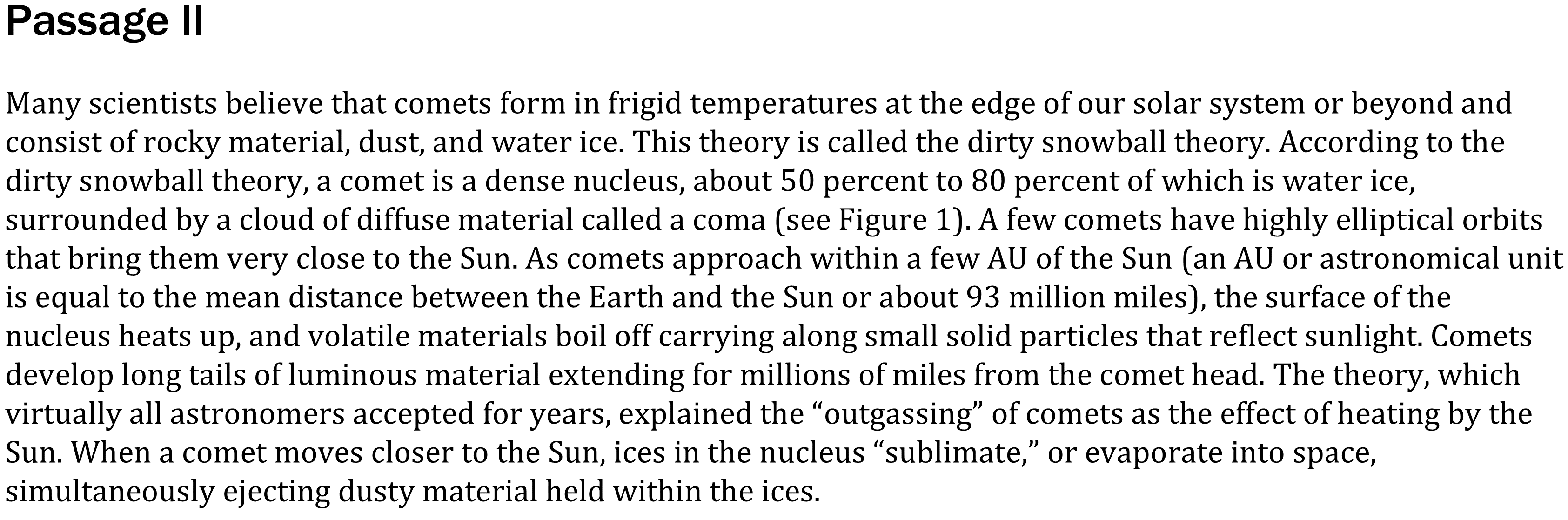 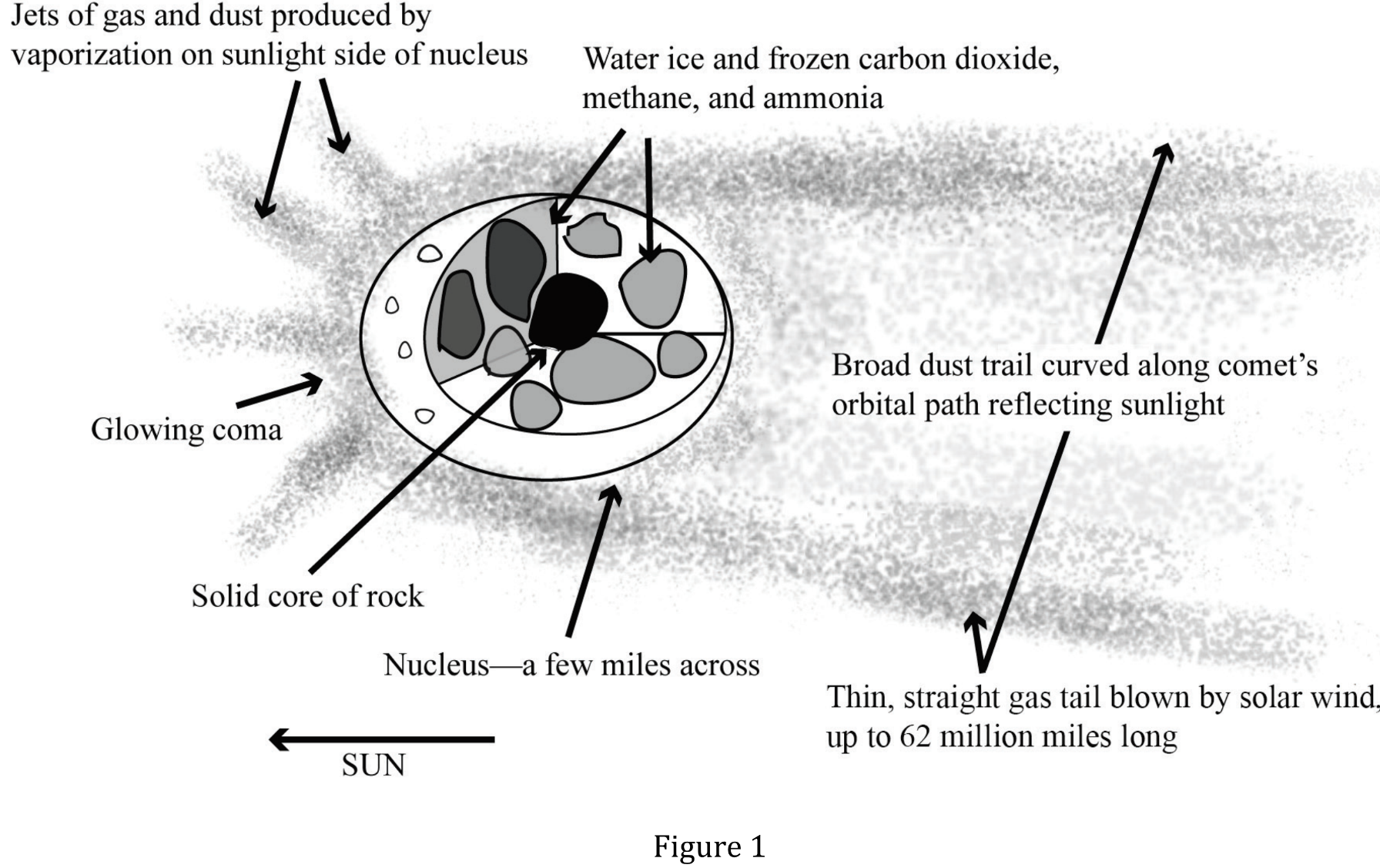 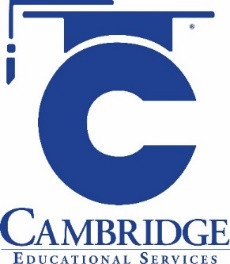 [Speaker Notes: Read and interpret data in more complex data presentations; Compare and contrast models.  Level: Advanced Skill Group: Interpretation of Data]
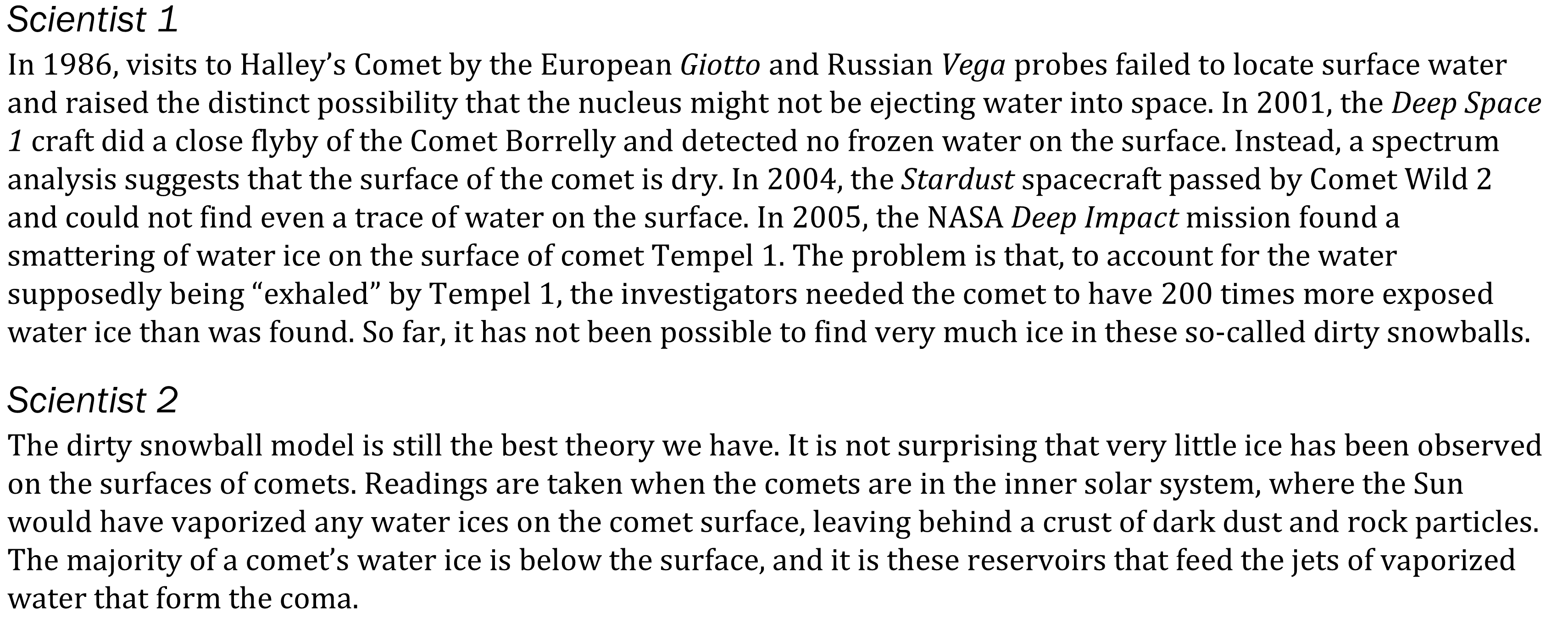 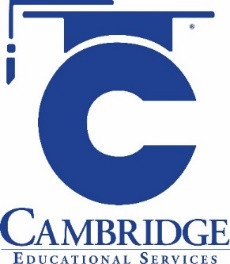 [Speaker Notes: Read and interpret data in more complex data presentations; Compare and contrast models.  Level: Advanced Skill Group: Interpretation of Data]
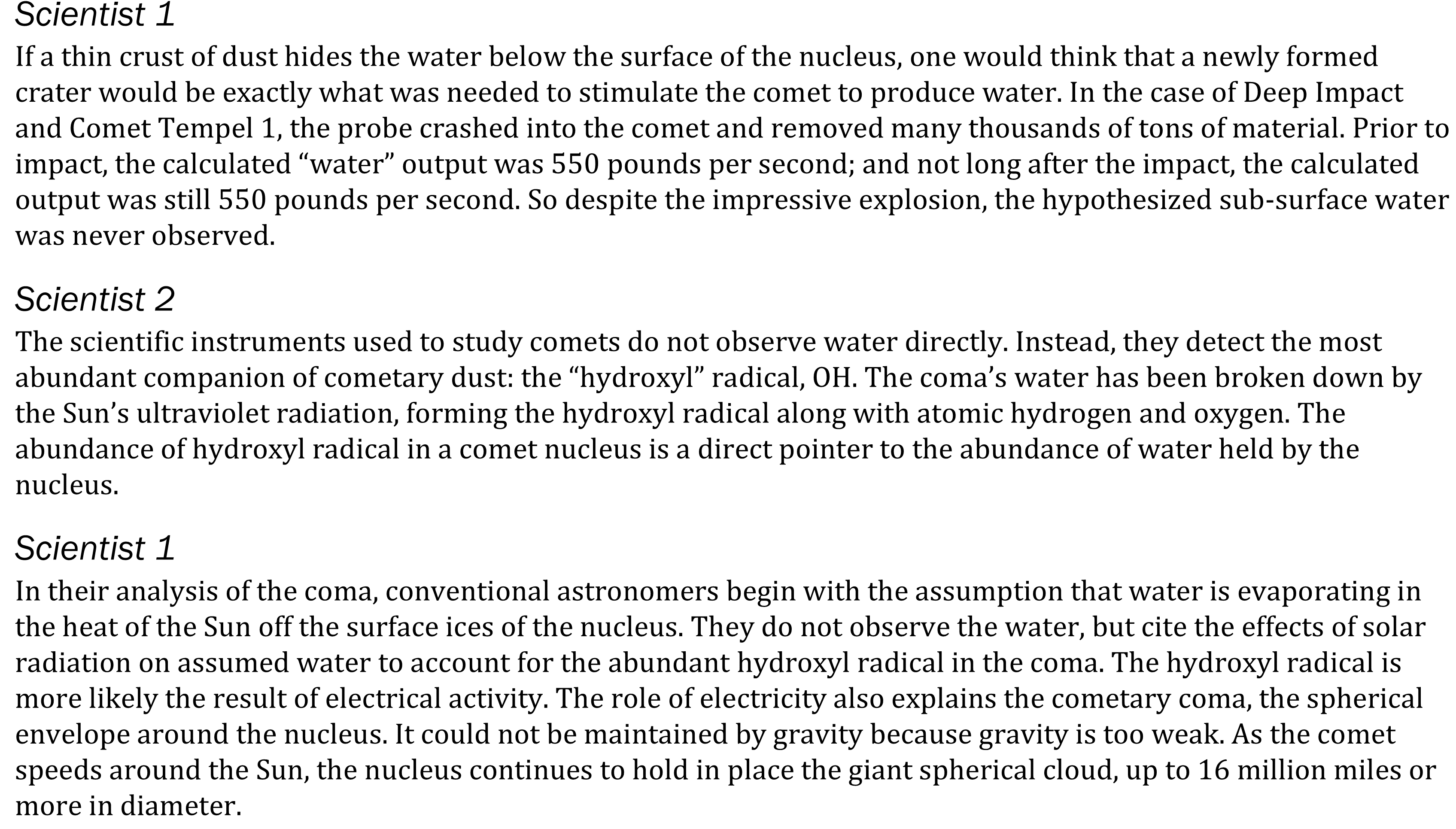 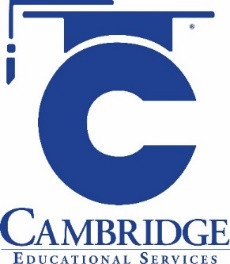 [Speaker Notes: Read and interpret data in more complex data presentations; Compare and contrast models.  Level: Advanced Skill Group: Interpretation of Data]
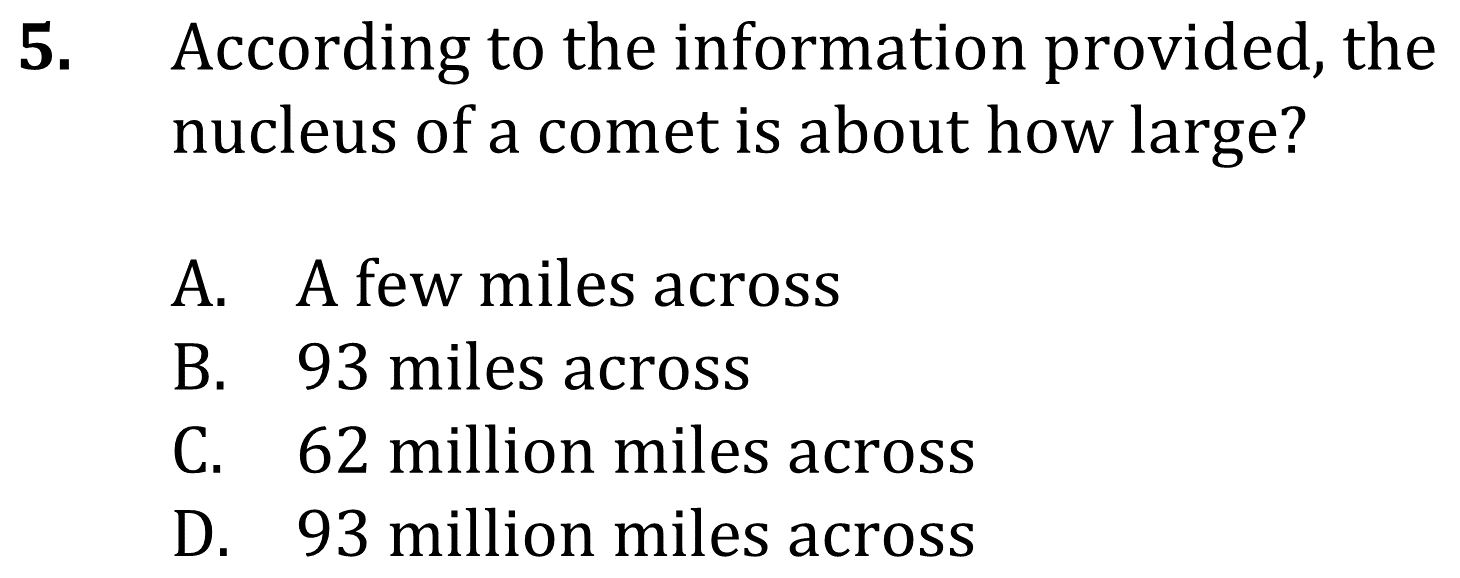 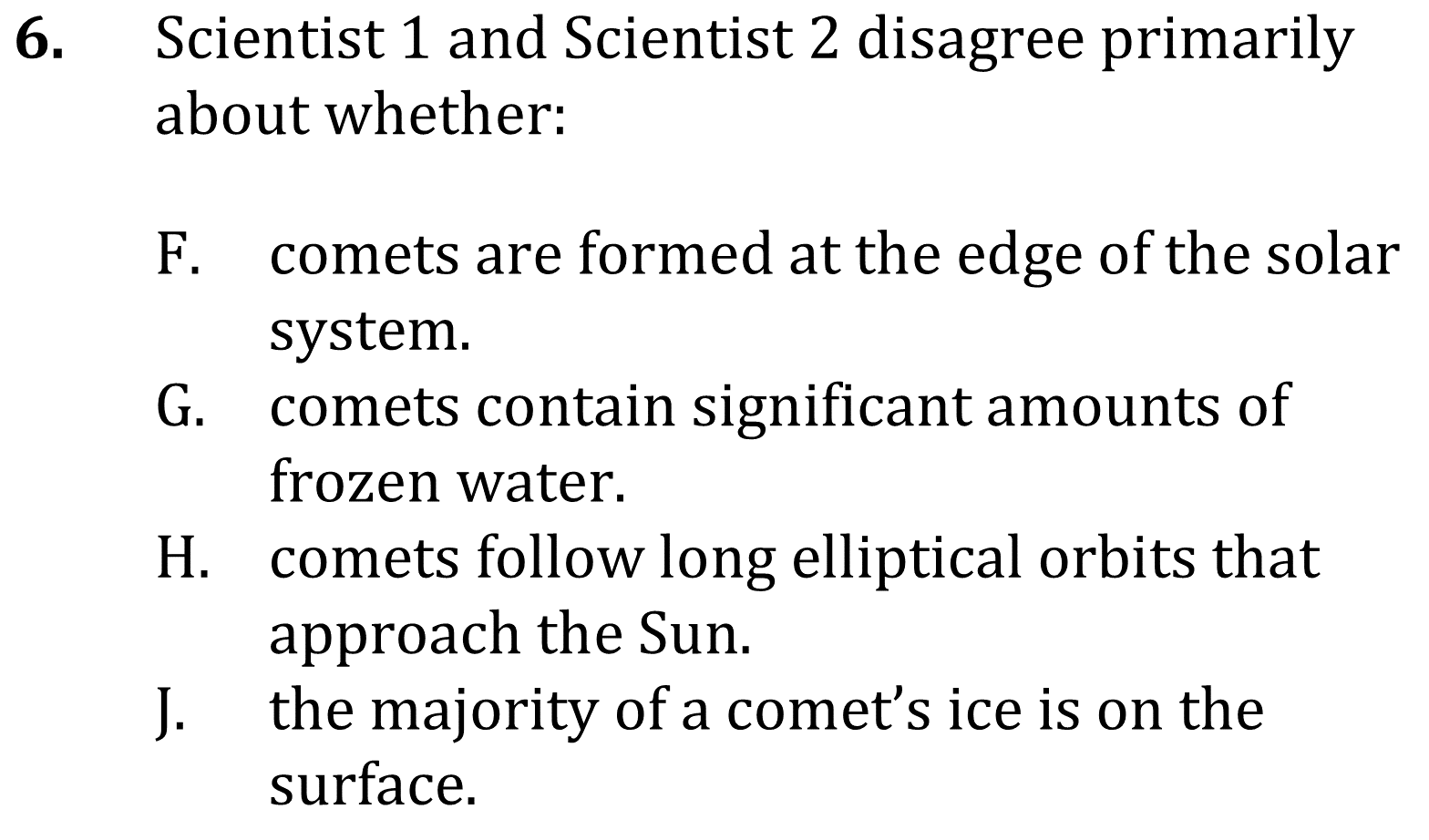 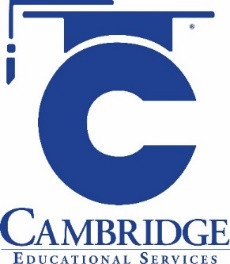 [Speaker Notes: Read and interpret data in more complex data presentations; Compare and contrast models.  Level: Advanced Skill Group: Interpretation of Data]
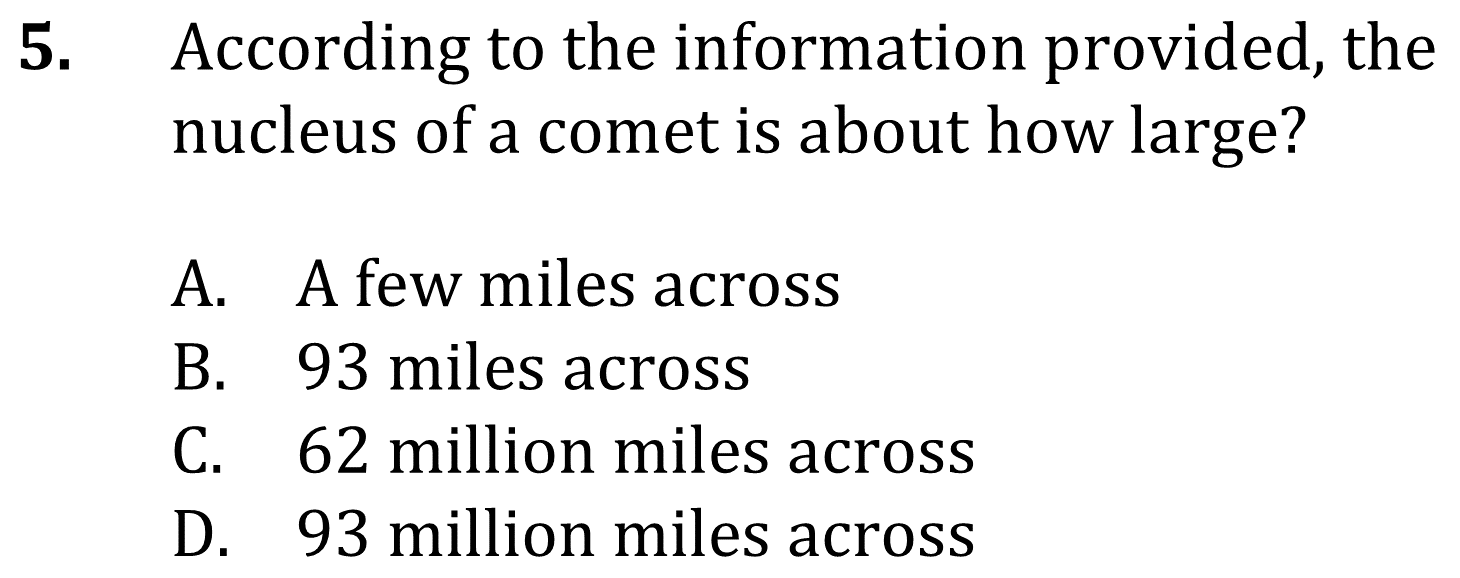 ID Advanced
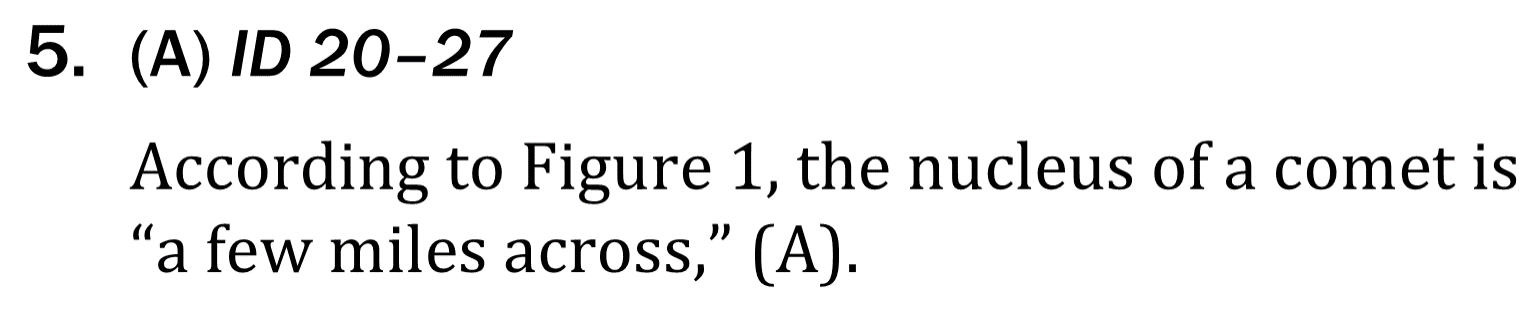 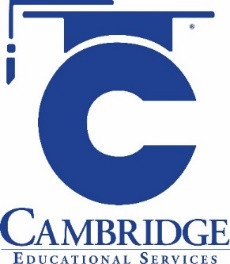 [Speaker Notes: Read and interpret data in more complex data presentations; Compare and contrast models.  Level: Advanced Skill Group: Interpretation of Data]
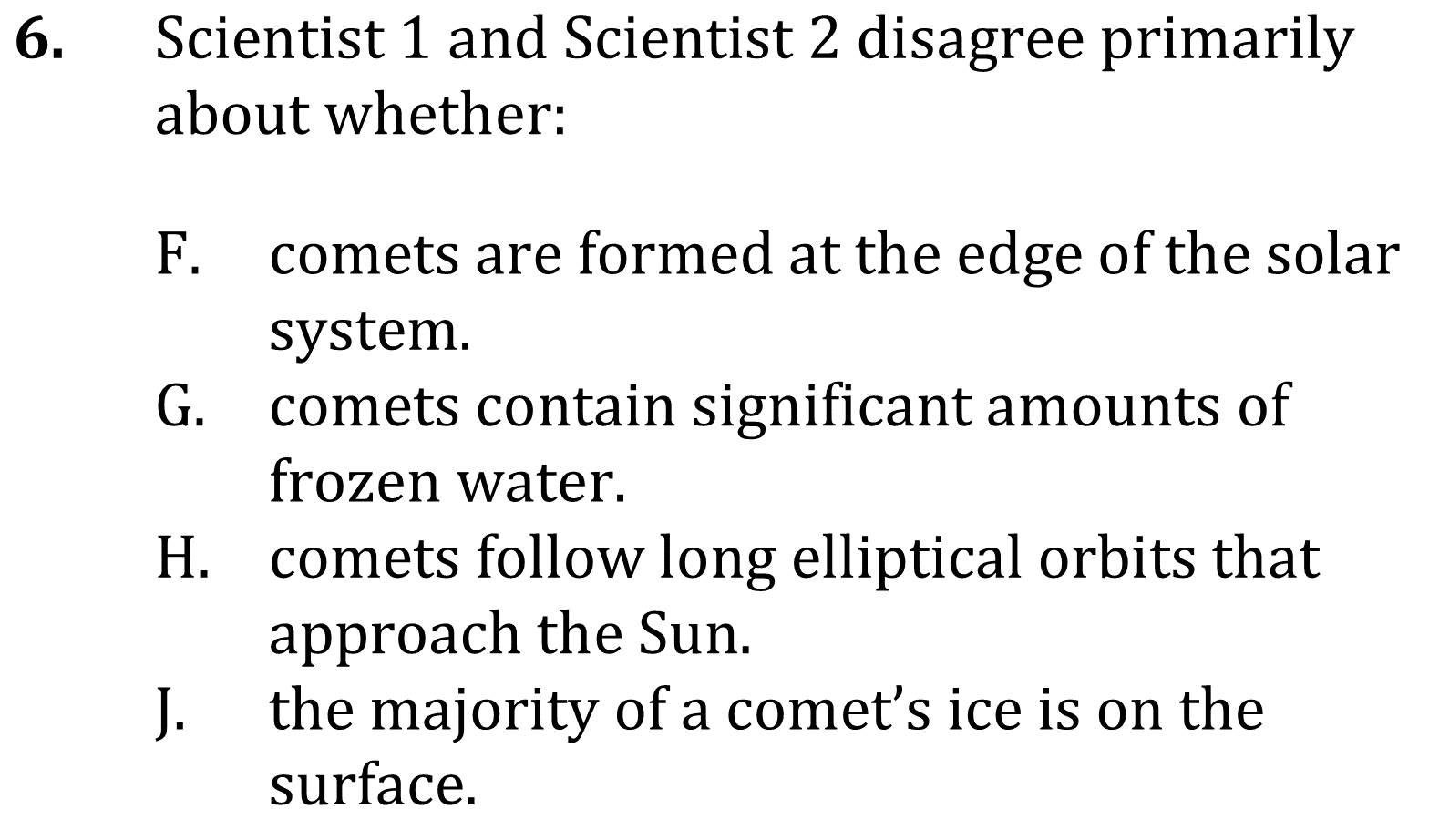 ID Advanced
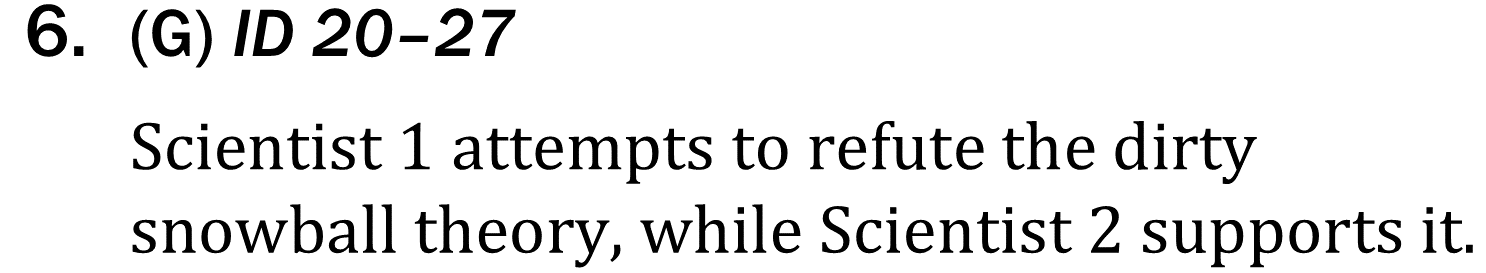 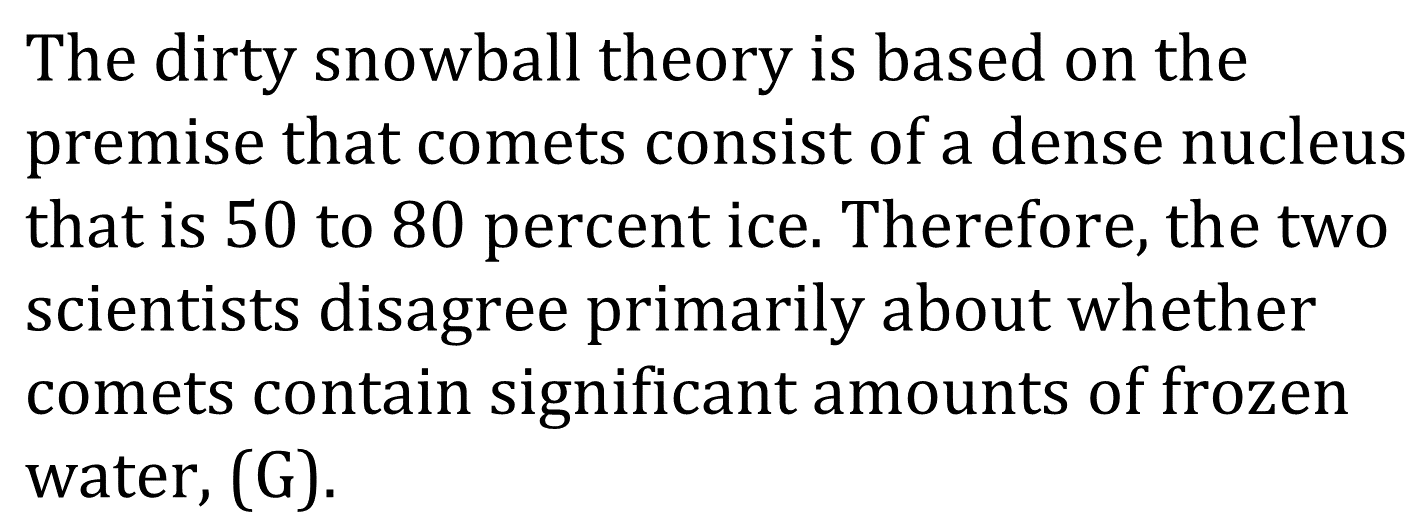 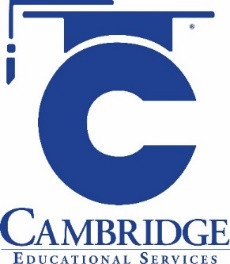 [Speaker Notes: Read and interpret data in more complex data presentations; Compare and contrast models.  Level: Advanced Skill Group: Interpretation of Data]